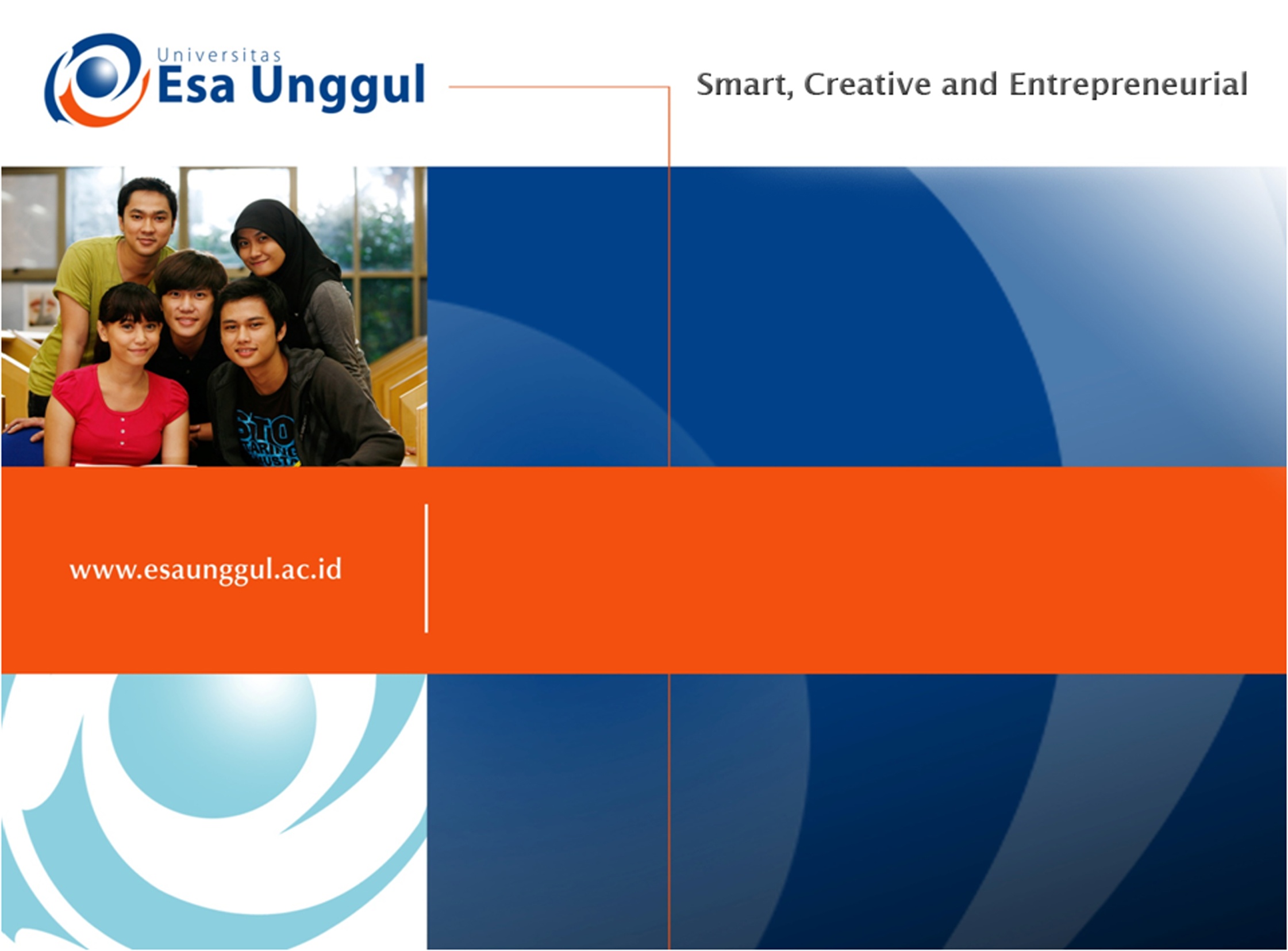 TOKSIKOLOGI PADA PESTISIDA
PENGERTIAN PESTISIDA
Pest = hama
Cida = pembunuh

Zat / substansi kimia untuk membunuh atau mengendalikan hama

Hama : serangga, fungi, bakteri, virus, tumbuhan, dll
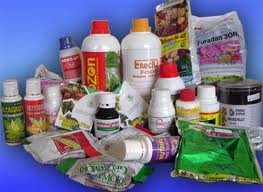 PESTISIDA
Pestisida mencakup bahan-bahan racun yang digunakan untuk membunuh jasad hidup yang mengganggu tumbuhan, ternak dan sebagainya yang diusahakan manusia untuk kesejahteraan hidupnya. Pest  berarti hama, sedangkan cide berarti membunuh.
Dalam praktek, pestisida digunakan bersama-sama dengan bahan lain misalnya dicampur minyak untuk melarutkannya, air pengencer, tepung untuk mempermudah dalam pengenceran atau penyebaran dan penyemprotannya, bubuk yang dicampur sebagai pengencer (dalam formulasi dust), atraktan (misalnya bahan feromon) untuk pengumpan, bahan yang bersifat sinergis untuk penambah daya racun, dsb.
75% aplikasi dengan disemprotkan, bercampur dengan udara, terbang bersama angin.

60 – 99% akan mencapai target, tapi jika dalam bentuk serbuk hanya 10 – 40% mencapai target

Semakin kecil butiran , semakin jauh terbawa angin.
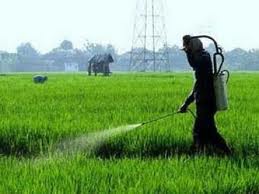 Kelompok Pestisida Utama :
JENIS RACUN PESTISIDA
Dari segi racunnya pestisida dapat dibedakan atas:
Racun sistemik, artinya dapat diserap melalui sistem organisme misalnya melalui akar atau daun kemudian diserap ke dalam jaringan tanaman yang akan bersentuhan atau dimakan oleh hama sehingga mengakibatkan peracunan bagi hama. 
 Racun kontak, langsung dapat menyerap melalui kulit pada saat pemberian insektisida atau dapat pula serangga target kemudian kena sisa insektisida (residu) insektisida beberapa waktu setelah penyemprotan
Kelebihan pestisida
Pestisida dapat diaplikasikan secara mudah hampir di setiap waktu dan tempat;

Pengendalian dengan pestisida hasilnya dapat dilihat dalam waktu singkat;

Pestisida dapat diaplikasikan dalam areal yang luas dan dalam waktu yang relatif tidak terlalu lama;

Pestisida mudah diperoleh dan dapat dijumpai bahkan sampai di kios-kios pedesaan.
Dampak Negatif :
Keracunan dan kematian pada manusia, ternak dan hewan piaraan, satwa liar, ikan dan biota air lainnya, biota tanah, tanaman, musuh alami, 

Terjadinya resistensi;

Pencemaran lingkungan hidup;

Residu pestisida yang berdampak negatif terhadap konsumen; 

Terhambatnya perdagangan hasil pertanian.
Pencemaran Air
residu pestisida yang tercecer dari penyemprotan di sawah-sawah 
Residu masuk air sungai, 
mengalir ke parit-parit sawah, masuk ke saluran tersier ke saluran sekunder dan terbuang ke sungai kita. 
Sungai mengalir masuk kota, menuju ke hilir dan sebagian rakyat menggunakan air di hilir untuk mandi, cuci dan kakus.
PENCEMARAN UDARA
Exp. Pada penyemprotan pestisida dengan menggunakan helikopter, 

dalam waktu sekejap berpuluh-puluh hektar ladang bahan pangan telah tersemprot sekaligus. 

Tapi daerah-daerah yang bukan sasaran, maupun hewan-hewan dan serangga bukan sasaran target pembunuhan ikut menjadi korban pestisida.
Contoh Kasus
Kasus di sebelah timur Illionis, Amerika Serikat. 

Pada tahun 1954 telah dilakukan penyemprotan suatu senyawa organochlorin dengan maksud memusnahkan Japanese beetle (kumbang Jepang). 

Tapi ternyata banyak spesies burung ikut musnah di daerah penyemprotan. Nasib yang sama dialami pula oleh kucing, tupai, insecta predator, dll.
http://imhpt.faperta.ugm.ac.id/2012/05/pedoman-teknis-kajian-pestisida/
Waktu Paruh Insektisida yg relatif persisten dlm tanah
Nilai LD50 insektisida organofosfat
LD50 (mg/Kg) Pestisida
LC50 (ppb) Pestisida pada MH
ARSEN
Arsen (As) adalah suatu unsur kimia metaloid (semilogam) yang terkenal beracun golongan VA dengan nomor atom 33. 
Arsen berwujud bubuk putih, tanpa warna dan berbau.
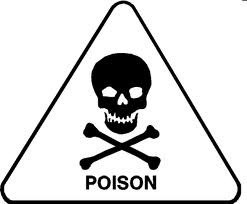 KLASIFIKASI ARSEN
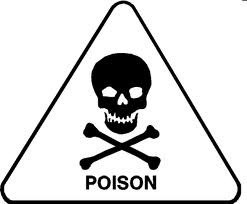 KARAKTERISTIK ARSEN
Ketika dipanaskan, arsen akan cepat teroksidasi menjadi oksida arsen, yang berbau seperti bau bawang putih
Arsen dan beberapa senyawa arsen juga dapat langsung tersublimasi, berubah dari padat menjadi gas tanpa menjadi cairan terlebih dahulu.
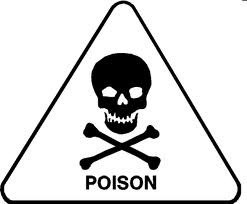 MEKANISME MASUKNYA ARSEN DALAM TUBUH
Arsenik trioksid yang disimpan dalam kuku dan rambut dapat mempengaruhi enzim yang berperan dalam rantai respirasi, ataupun enzim yang berperan dalam proses perbaikan DNA yang rusak.
Saluran pernapasan
ditimbun dalam organ seperti hati, ginjal, otot, tulang, kuku dan rambut
Arsen
Saluran pencernaan
Peredaran darah
Melalui Kulit
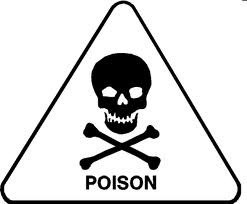 Menyebabkan berbagai penyakit dan kerusakan pada tubuh
PENGGUNAAN ARSEN
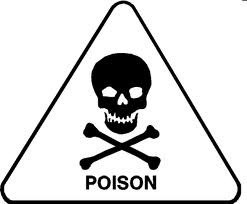 TOKSISITAS AKIBAT TERPAPAR ARSEN (AS)
Toksisitas dari arsen tergantung dari bentuknya (organik/inorganik), valensinya, dan kelarutannya.
Senyawa arsen inorganik lebih bersifat toksik dibandingkan organik
Dan arsenik trivalen (As3+) lebih bersifat toksik dibanding arsenik pentavalen (As5+).
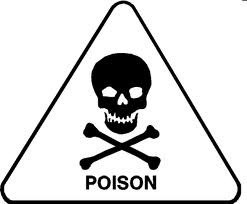 DOSIS TOKSIK
Kadar normal arsen dalam serum adalah kurang dari 5 µg /L. Sedangkan dalam urin 24 jam kurang dari 50 µg/L
Terbagi menjadi 2
1. 	Intoksikasi akut : Minimal letal dose akut arsenik pada orang dewasa diperkirakan 70-200 mg 
2.   Intoksikasi kronis
	Pajanan terhadap air minum yang mengandung 10 µg/L arsen setiap hari akan meningkatkan resiko kanker
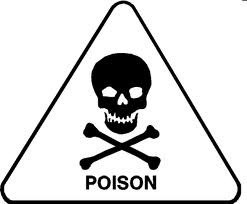 KEBERADAAN ARSEN
Di Alam
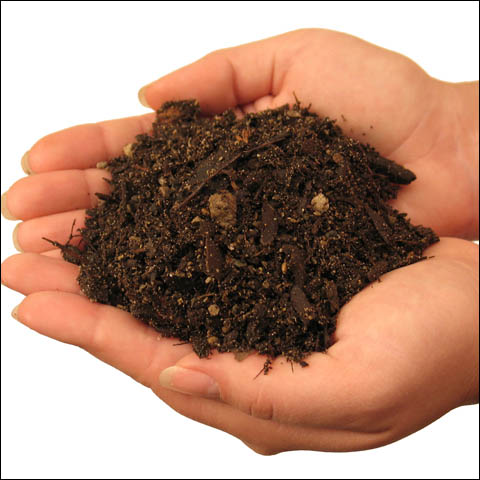 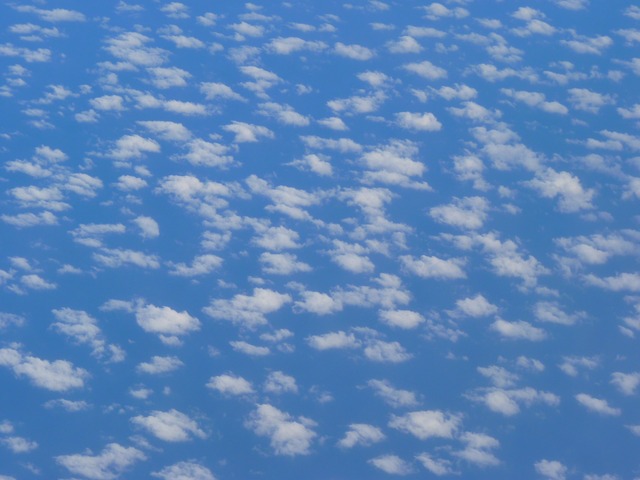 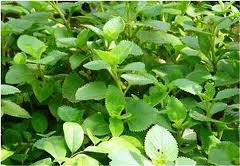 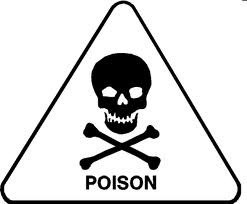 2.   Produksi dalam Industri
	Negara-negara produsi arsen utama adalah: China, Peru, Swedia, USA dan USSR
	Arsen trivalen adalah basis utama industri kimia arsen dan merupakan produk samping dalam pelelehan bijih tembaga dan timah hitam serta sebagai penjernih kaca pada industri elektronik 

3.     Sumber Pencemaran Arsen dalam Lingkungan
	Pembakaran batubara dan pelelehan logam merupakan sumber utama pencemaran arsen dalam udara, Pembakaran kayu yang diawetkan oleh senyawa arsen, Pusat listrik tenaga panas bumi (geothermal), Pupuk yang di dalamnya mengandung arsen
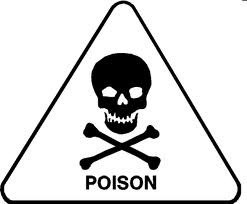 DAMPAK ARSEN TERHADAP KESEHATAN MANUSIA
DAMPAK ARSEN
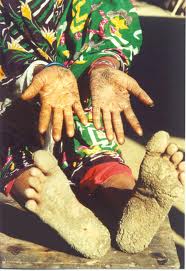 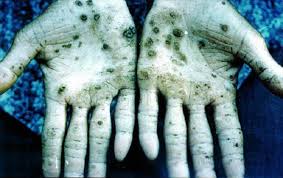 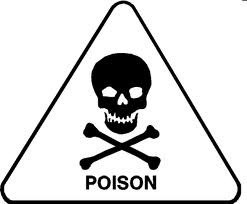 CARA MENGATASI KERACUNAN ARSENIK
Pertolongan pertama : bila kulit kita terpapar arsenik cuci permukaan kulit dengan air mengalir secara kontinu.
bila racun masuk ke pencernaan : cuci segera mulut dengan air  jangan tertelan.
Mengonsumsi bawang putih per hari sebagai pencegahan keracunan arsen.
Bawa segera ke dokter untuk mendapatkan pertolongan medis
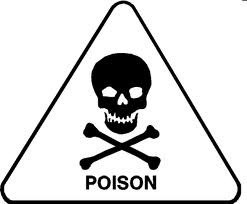 Diagnosis Keracunan Arsen
Dapat dilakukan dengan Tes darah, urin, rambut dan kuku
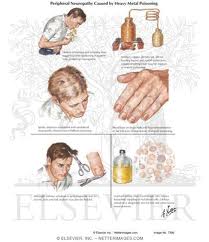 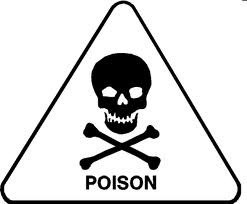 TERIMA KASIH